狭山市
　令和6年度：予算500万
空き家除却補助金制度
空き家を放置すると、地域住民の生活環境に影響を及ぼします。市では、空き家の解体や利活用を進めるため、市内の空き家を解体する方に、解体費の一部を補助します。
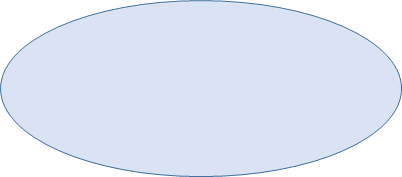 補助額
最大５０万円
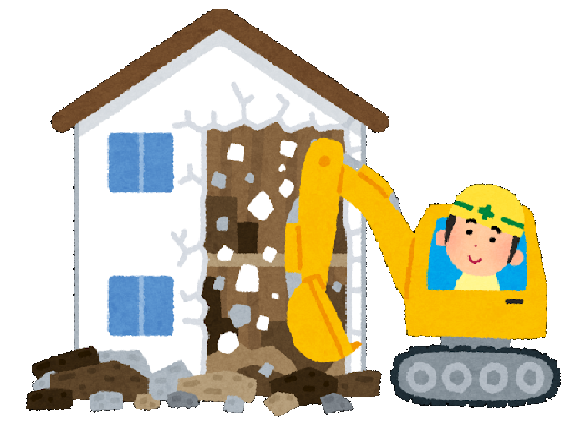 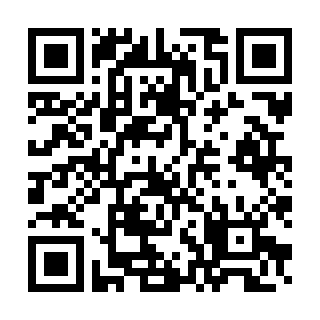 申請書等、制度詳細については狭山市公式ホームページをご覧ください。
狭山市ホームページ
二次元コード
問い合わせ先
狭山市 市街地整備課　まちづくり推進・空き家対策担当　
     電話：04-2941-6839（直通）　平日8：30～17：15